Case Study: Aunt Judy Has Been Hallucinating - Treatment Interventions for Parkinson’s Disease Psychosis
Stuart Isaacson, MDDirectorParkinson’s Disease and Movement Disorders Center of Boca RatonBoca Raton, FL
Disclaimer
The views and opinions expressed in this educational activity are those of the faculty and do not necessarily represent the views of TotalCME, Inc., the CME providers, or the companies providing educational grants. This presentation is not intended to define an exclusive course of patient management; the participant should use their clinical judgment, knowledge, experience, and diagnostic skills in applying or adopting for professional use any of the information provided herein. Any procedures, medications, or other courses of diagnosis or treatment discussed or suggested in this activity should not be used by clinicians without evaluation of their patient's conditions and possible contraindications or dangers in use, review of any applicable manufacturer’s product information, and comparison with recommendations of other authorities. Links to other sites may be provided as additional sources of information.
Aunt Judy, a 72-Year-Old Woman with Parkinson’s Disease (PD)
PD Status
7-year history of PD
Bradykinesia, no tremor, mild rigidity, slow gait, one near fall
Reports mild dyskinesia with some doses of levodopa
PD Non-Motor Symptoms
Depression
MCI
Constipation
Significant Medical History
Hypercholesterolemia
Depression
Social History
Lives with husband from second marriage
Retired accountant and bookkeeper
Nonsmoker and social drinker
Current Medications
Carbidopa/levodopa IR 1.5 TID
MAO-B inhibitor
Statin
SSRI
IR, immediate-release; MAO-B, monoamine oxidase-B; MCI, mild cognitive impairment; PD, Parkinson’s disease; SSRI, selective serotonin reuptake inhibitor.
Aunt Judy’s Motor Symptoms Are Controlled, but PDP Is Increasing
Office visit, 8 months ago:
Aunt Judy reports she has been seeing things moving in her peripheral vision (have been present over past 2 years). Levodopa changed to 1.5-1-1.5-1 for wearing OFF.

Office Visit, 4 months ago
Aunt Judy notes slowness and tremor have improved, but reports seeing a small squirrel running across the TV room 2-3 times a week
She is aware that the squirrel was not real
Seeing the squirrel does not bother her
Aunt Judy and her husband were instructed to call if hallucinations increased in frequency or severity
Levodopa lowered to 1.5-1-1-1
Frequency?
Severity?
Insight?
Impact on daily life, caregivers, and motor treatment?
PDP, Parkinson’s disease psychosis.
The Course of Parkinson’s Disease Psychosis (PDP)
As symptoms progress, patients may find these symptoms to be threatening and may respond/act aggressively, creating behavioral disturbances9
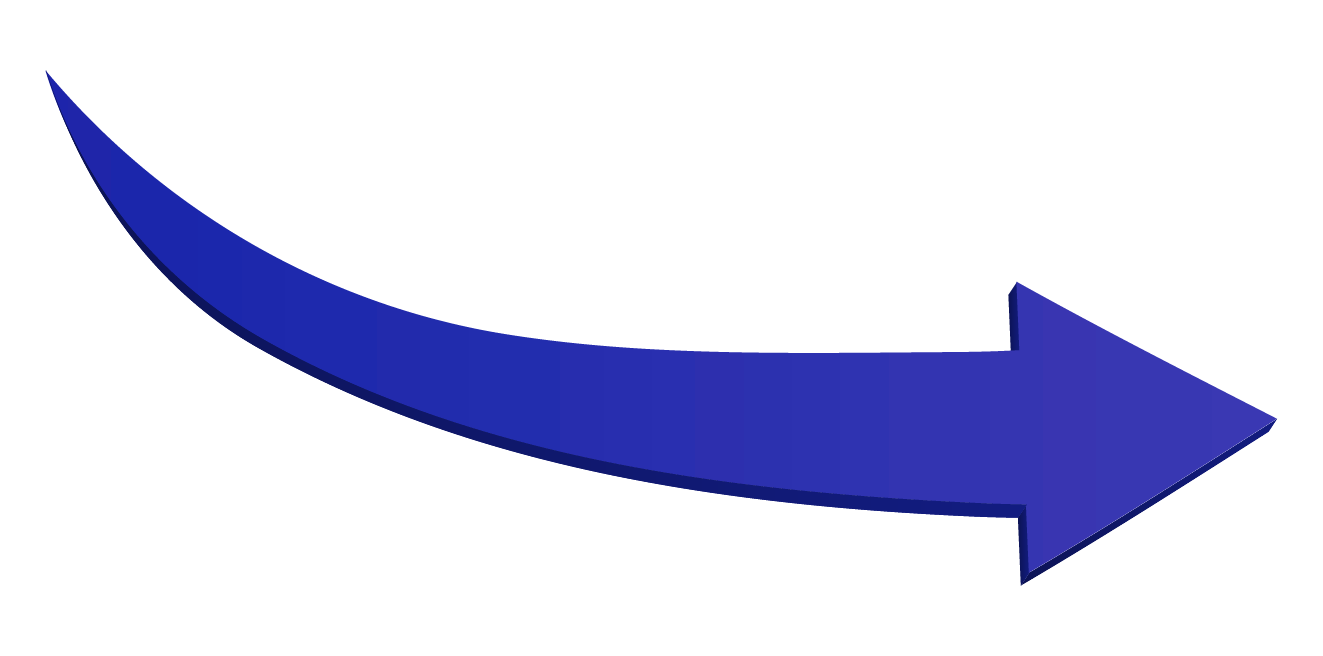 Hallucinations begin1
Hallucinations progress3
Nursing home placement6
Onset of delusions5
Insight is retained4
Insight is lost4
Caregiver burden increases2
1. Weintraub D, et al. Am J Psychiatry. 2007;164:1491-8; 2. Schrag A, et al. Parkinsonism Relat Disord. 2006;12:35-41; 3. Goetz CG, et al. Arch Neurol. 2006;63:713-6; 4. Jakel RJ, et al. J Parkinsonism Restless Legs Syndrome. 2014;4:41-51; 5. Chaudhuri KR, et al. Lancet Neurol. 2006;5:235-45; 6. Goetz CG, et al. Neurology. 1993;43:2; 7. Forsaa EB, et al.  Neurology. 2010;75:1270-6; 8. Diederich NJ, et al. Mov Disord. 2003;18:831-2; Weintraub D, et al. Am J Geriatr Psychiatry. 2005;13:844-51.
Aunt Judy Still Has Motor Symptoms and Increasing PDP
Office visit, today:
Aunt Judy reports that she has been seeing squirrels and birds in her house several times daily
She is not sure if these are real
She is still “not bothered” by hallucinations – but her husband states that she locked herself in her bedroom yesterday “to keep them away from her”
She has OFF episodes with tremor and slowness between doses
Increased frequency
Increased severity
Less insight
Impact on daily life and motor treatment
PDP Causes a Therapeutic Bind
Adding an Antipsychotic1
Adjusting PD Medications1
“Dose reductions of antiparkinsonian 
drugs to a level that will lead to a resolution of psychotic symptoms while maintaining sufficient symptomatic motor control
is not always feasible…”

 – Movement Disorders Society    Evidence-Based Medicine Committee
“The treatment of PD psychosis may include the addition of an antipsychotic agent.”

– Movement Disorders Society    Evidence-Based Medicine Committee
1. Seppi K, et al. Mov Disord. 2019;34(2):180-98.
In Addition to Dopaminergic Mechanisms, PDP Also Involves Serotonergic Mechanisms
Degeneration of serotonergic neurons in subcortical regions (including raphe nuclei)1
Upregulation of 
5-HT2A receptors in the cortex2,3
↑ serotonin activity in the visual cortex → visual hallucinations4,5
↑ mesolimbic dopamine signaling in the ventral striatum → auditory hallucinations and delusions6
1. Braak H, et al. Neurobiol Aging. 2003;24(2):197‐211; 2 Ballanger B, et al. Arch Neurol. 2010;67(4):416‐421; 3. Huot P, et al. Mov Disord. 2010;25(10):1399-1408; 4. Kometer M, et al. J Neurosci. 2013;33(25):10544-51; 5. Sadzot B, et al. Psychopharmacology (Berl). 1989;98(4):495-9; 6. Joutsa J, et al. J Nucl Med. 2015;56(7):1036-41.
Clinical Approach to PDP
Assess and Treat for Secondary Medical Causes
No Secondary Medical Causes
Add Antipsychotic
Adjust Dopaminergic Medications
Adjust Non-PD Medications
AND/OR
AND/OR
Re-assess in 4-6 Weeks
Antipsychotics as a Class Have Activity atMany Receptors
M2
M1
M3
M4
5-HT1A
Efficacy reflects D2 and/or 5HT2A affinity

Off-target receptor affinities can lead to adverse effects (somnolence, orthostatic hypotension)
H1
5-HT2A
α1
α2A
5-HT1B/D
α2B
α2C
5-HT2B
SERT
NET
5-HT2C
D1
5-HT1E
D2
5-HT3
D3
D4
5-HT5
5-HT6
5-HT7
Stahl SM. Stahl’s Essential Pharmacology: Neuroscientific Basis and Practical Applications. 4th ed. New York, NY: Cambridge University Press; 2013.
Antipsychotics as a Class Have Activity atMany Receptors
Efficacy reflects D2 and/or 5HT2A affinity

Off-target receptor affinities can lead to adverse effects (somnolence, orthostatic hypotension)
5-HT2A
D2
Stahl SM. Stahl’s Essential Pharmacology: Neuroscientific Basis and Practical Applications. 4th ed. New York, NY: Cambridge University Press; 2013.
Pimavanserin Selectively Targets KeySerotonin Receptors*
In vitro, Pimavanserin is a serotonergic agent with no appreciable affinity for dopaminergic, adrenergic, muscarinic or histaminergic receptors
Pimavanserin binds to 5-HT2A receptors with a 5-fold higher selectivity over 5-HT2C receptors†
˂0.1
˂1
— = >100 or no response
Ki (nM)
Note: The precise mechanism of action of Pimavanserin in the treatment of hallucinations and delusions associated with Parkinson’s disease psychosis is unclear. The effect of Pimavanserin could be mediated through a combination of inverse agonist and antagonist activity at serotonin 5-HT2A receptors, and to a lesser extent, at serotonin 5-HT2C receptors.
*Binding affinity based on in vitro studies; † Lower Ki numbers indicate a greater binding affinity and thus a smaller amount of the drug is needed to block activity.
Pimavanserin. Prescribing Information. Acadia Pharmaceuticals Inc.;2016.
Pimavanserin Improved SAPS-PD Throughout the 6-week Trial Period Without Worsening Parkinsonism1
Pimavanserin 34 mg showed a 37% improvement in SAPS-PD from baseline at Week 6 versus 14% for placebo (P=0.006)2
No change from baseline to week 6in UPDRS parts II+III
37%
Placebo
-2.73
Pimavanserin
IMPROVEMENT
-5.79
LSM, least squares mean; SAPS-PD, Scale for Assessment of Positive Symptoms for Parkinson’s Disease Psychosis. 
1. Pimavanserin). Prescribing Information. Acadia Pharmaceuticals Inc.;2016; 2. Cummings J, et al. Lancet. 2014;383:533-40.
Aunt Judy Begins Initial Treatment with Pimavanserin
Pimavanserin 34 mg is started
Oral, once daily, with or without food
The family is instructed to call for any change in symptoms
Follow up visit is scheduled in 4 to 6 weeks
CD/LD 25/100 dose is kept stable
Actor portrayal
CD, carbidopa; LD, levodopa.